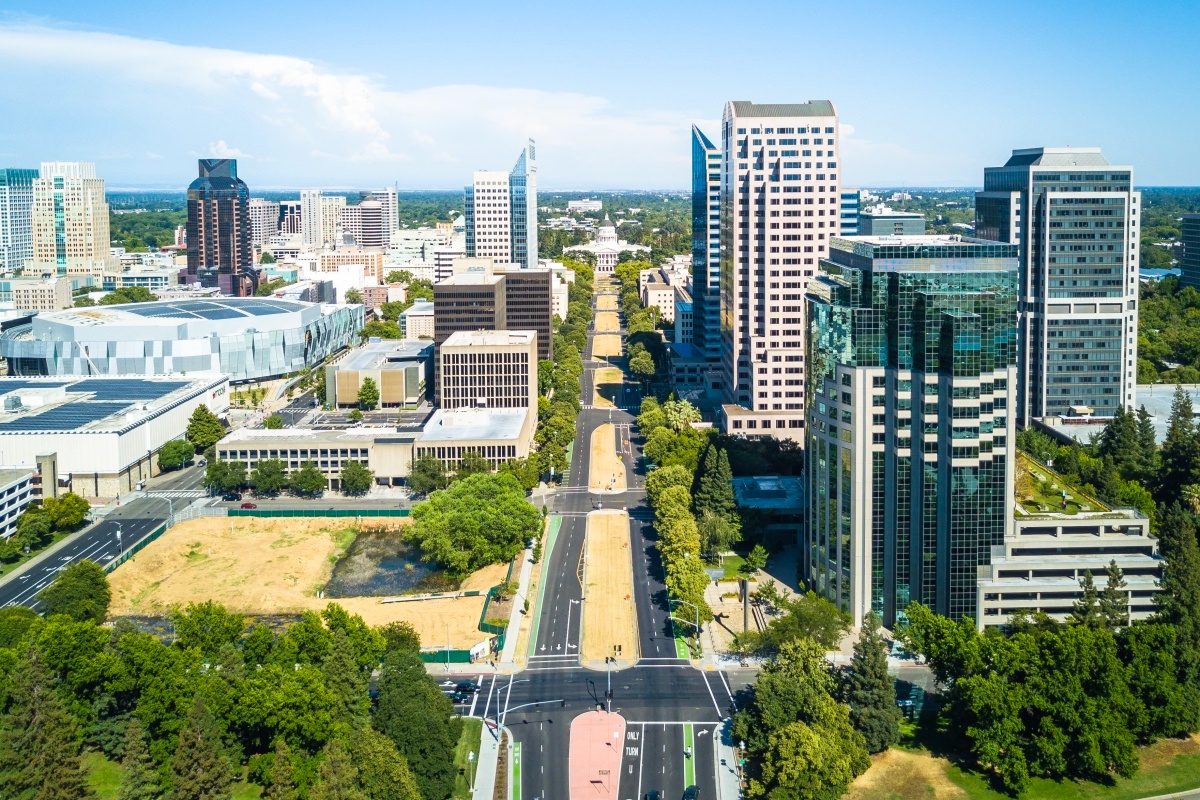 Existing Building Electrification: 
City of Sacramento
Ashley N. DePew
Kesh Nayebi
Daniel Simpson
Where to Begin?
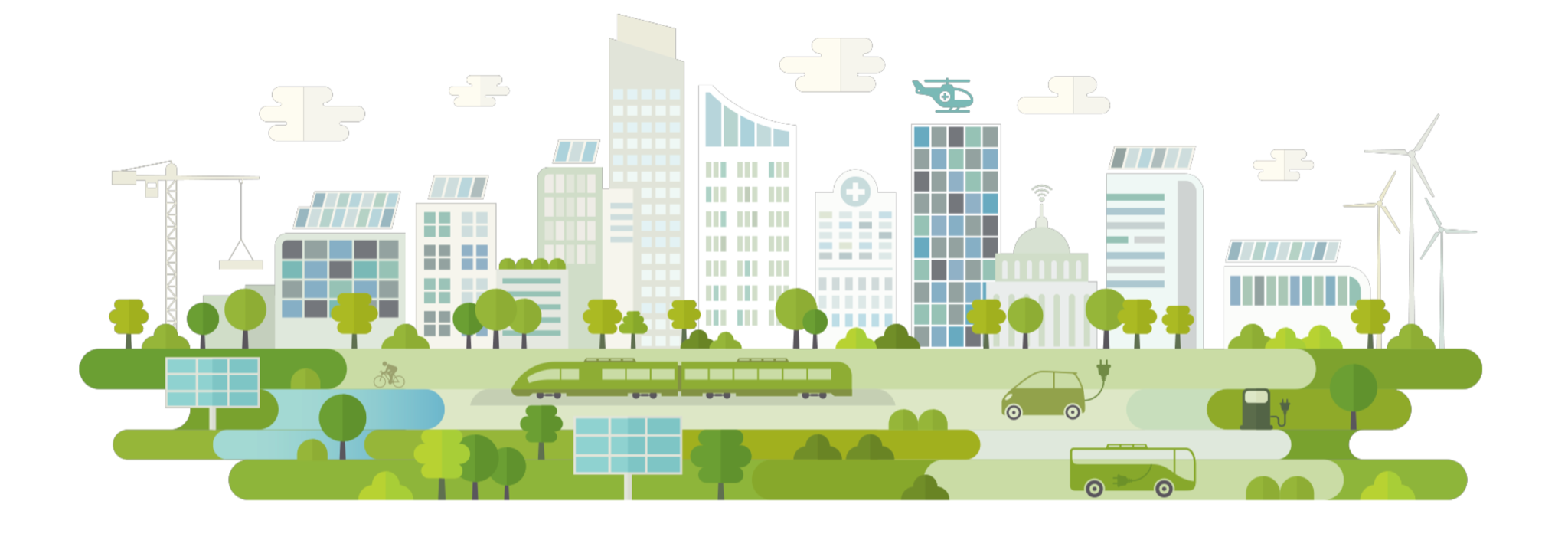 [Speaker Notes: Client Tasks: ID priorities and key considerations | Scope and Frame the project| Review current research and best practices | Develop Recommendations]
Scope & Deliverables
Methodology
01
Literature Review
02
Industry & Government
03
EnergyCap, Internal Assessments
04
Sustainable Communities 
Resource Priorities Map
[Speaker Notes: 1 Academic publications, media sources,  2 Reports & databases: CEC, CPUC,  EIA, EPA, and others
3 Sacramento building characteristics and energy usage 4 DAC Mapping]
Benefits to Electrification
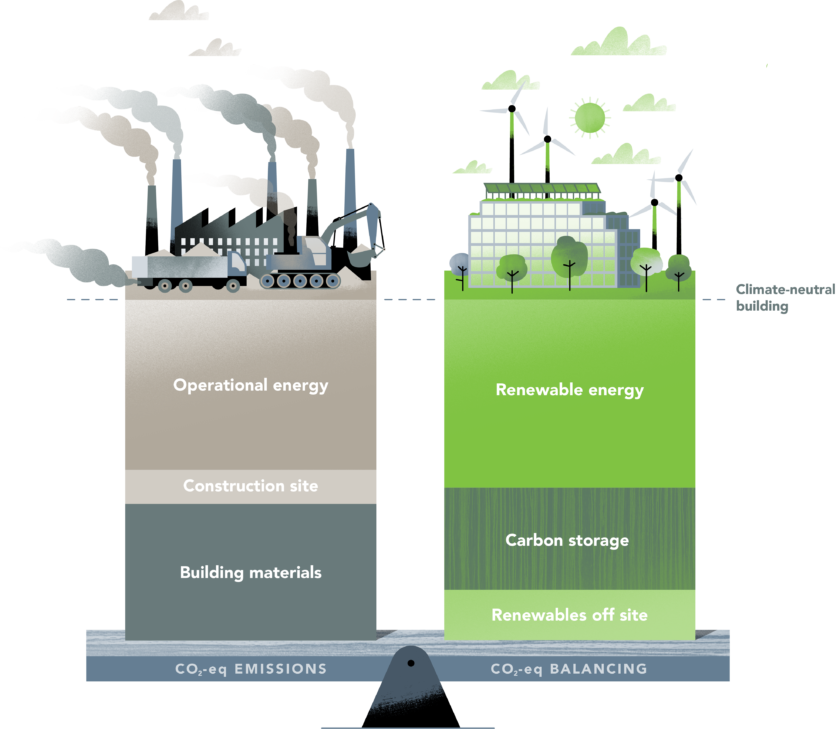 Greenhouse Gas Emissions
when combined with a green grid
Health & Safety
Indoor air quality improvements; fire, explosion, leak safety
Cost of Fuel
SMUD has a longstanding record of low electricity rates
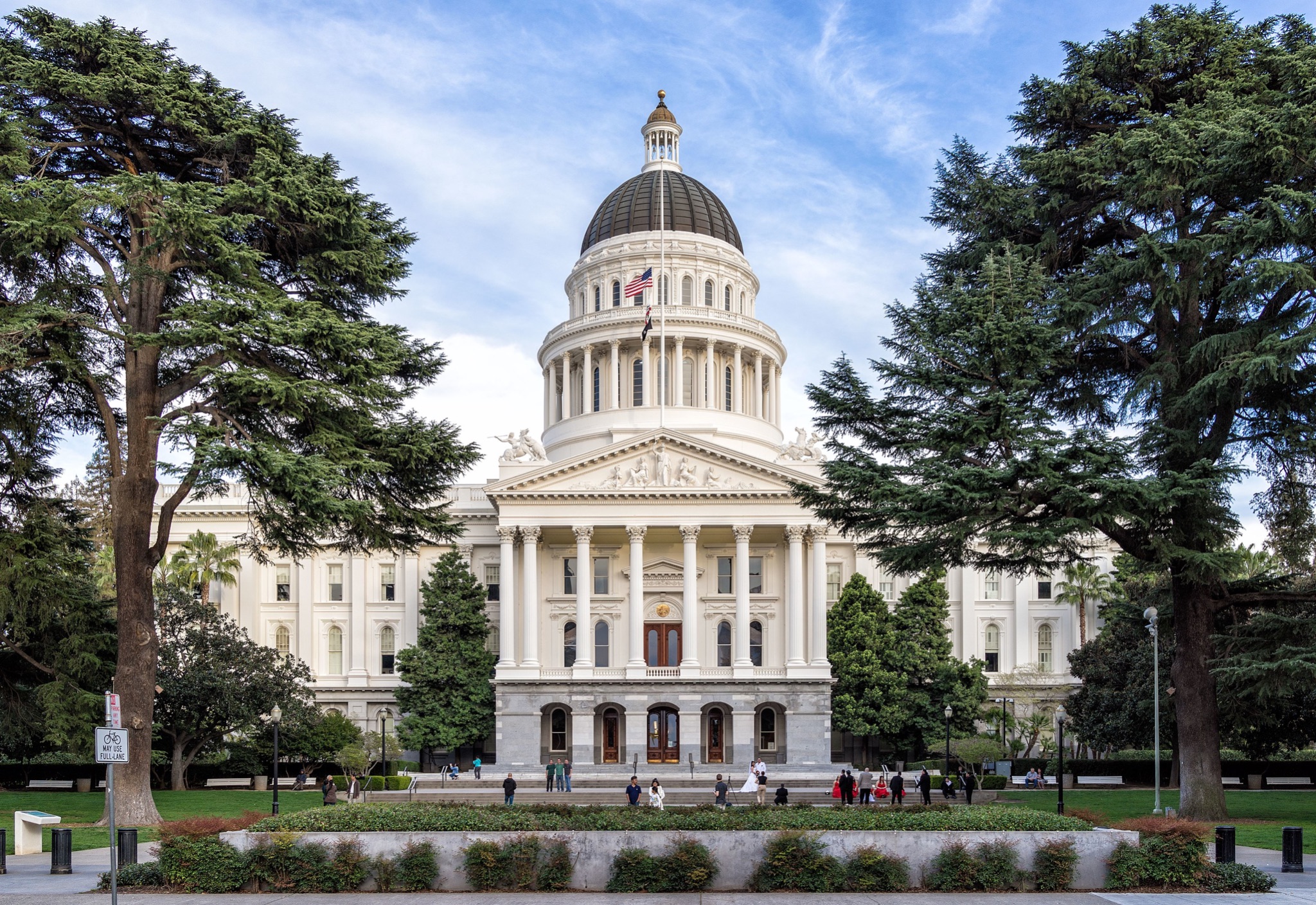 Policy Landscape
AB 3232
Building stock emissions 40% less than 1990 levels by 2030
Carbon Neutrality - 2045
Goal, but no state mandate for electrification as a means of decarbonization
Gas Bans & Reach Codes
44 communities to date
Barriers to Electrification
Infrastructure Capacity
Occupant Demand
Electrical panel sizing, transformers & secondary grid network
Customer education
Lack of Skilled & Willing Labor Force
Initial Capital Investment
Unfamiliar technology, unwillingness to switch to default electric installs, logistics across different trades
Costs of equipment, labor, infrastructure upgrades
Best Practices 
Commercial Electrification Retrofit: Space Heating
Best Practice System Retrofit
Rooftop Gas-pack Unit:HP Package Unit
Furnace: HP Package System 
Individual Space Heater: Single Zone HP
Boiler w/ Ducted Air System: HP Boiler & Larger VAV Coils 
Boiler  w/ Radiant heat: 
VRF & Piping & Dedicated Outdoor Air System
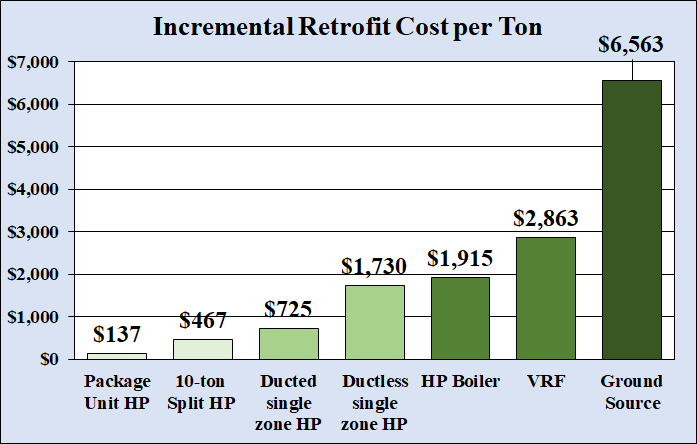 Incremental Cost:  System cost above Standard Equipment Replacement
[Speaker Notes: Ton is a unit of power. It is defined as the power required to melt or freeze 2000 pounds of ice per day. Approximately equal to 12,000 BTU/h.]
California Space Heating Retrofit Landscape
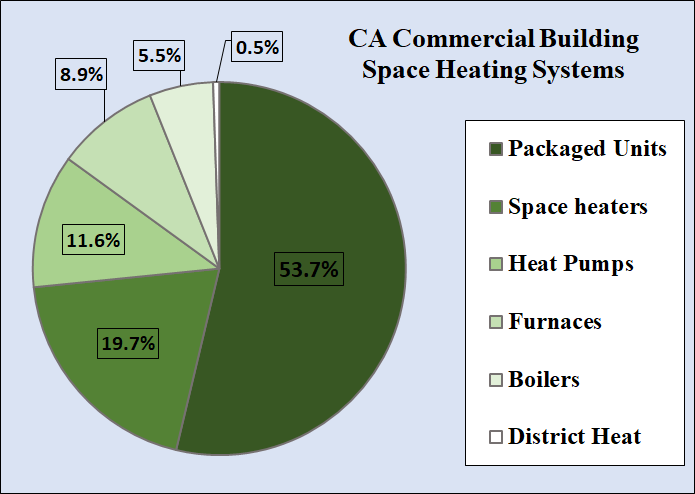 Data: Commercial Building Energy Consumption Survey: 2012 (EIA 2016)
[Speaker Notes: Fortunately the]
Full Measure Cost: Example
Full Measure Retrofit Costs
Unit: Retail Cost
Electrical Upgrades: Circuit 20A to 80A
Labor & Materials: Installation & Infrastructural changes  
Gas Disconnection: Whole Building PG&E Disconnect
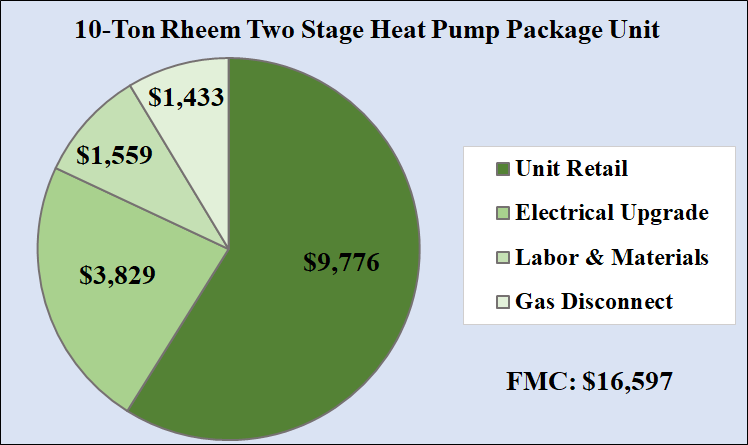 Cost Assessment Methodology
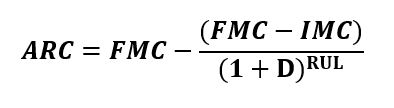 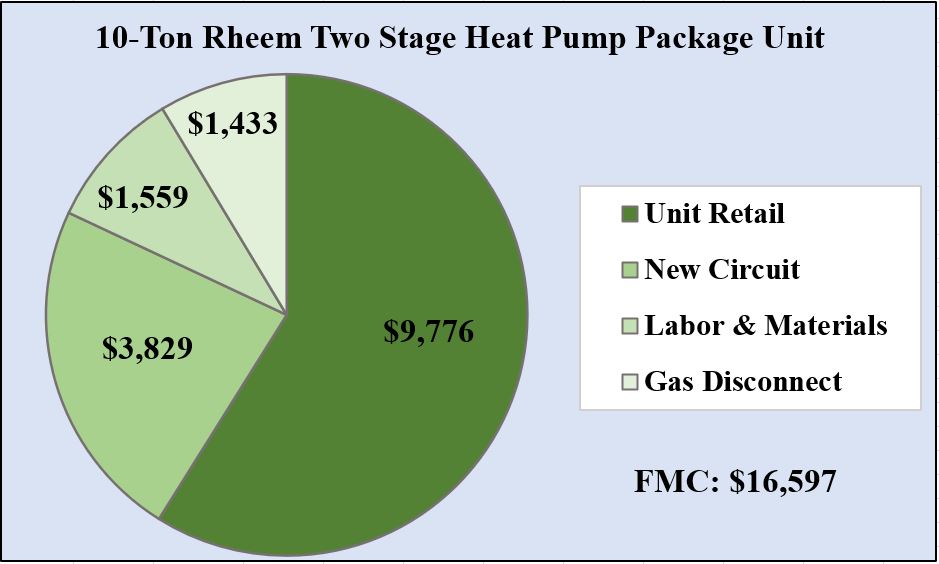 Accelerated Replacement Costs (ARC)ARC: Cost of replacement ahead of end of life. FMC: Full Measure CostIMC: Incremental Measure Cost D: CPUC-adopted discount rate (7.6%)RUL: Remaining Useful Life (Ex. 5 years)
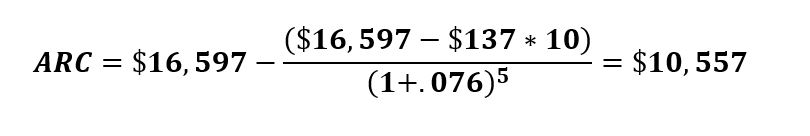 Commercial Electrification Retrofit: Domestic Hot Water
Best Practice Electrification
Heat Pump Water Heater:49%-63% more Efficient than Resistance Electric
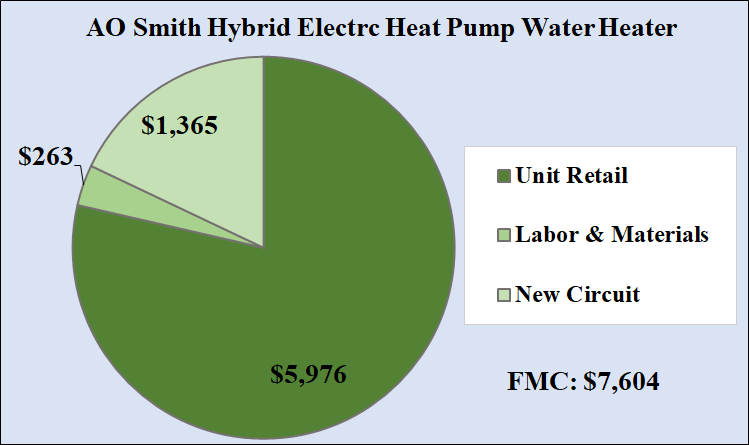 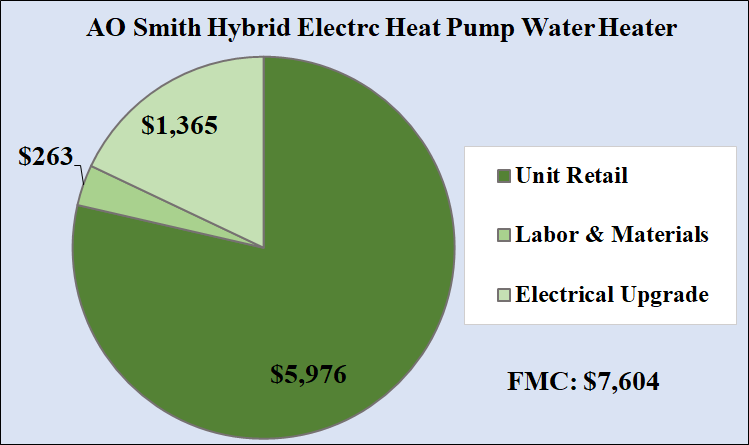 Full Measure Retrofit Costs
Unit: Retail Cost
Electrical Upgrade: 20A to 30A
Labor & Materials: Installation, Infrastructural Changes & Gas Line Cap
Incremental Cost: $700
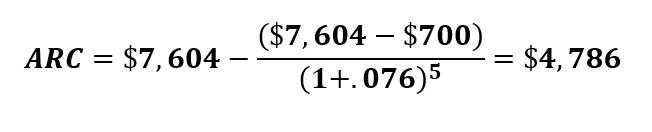 Recommendations
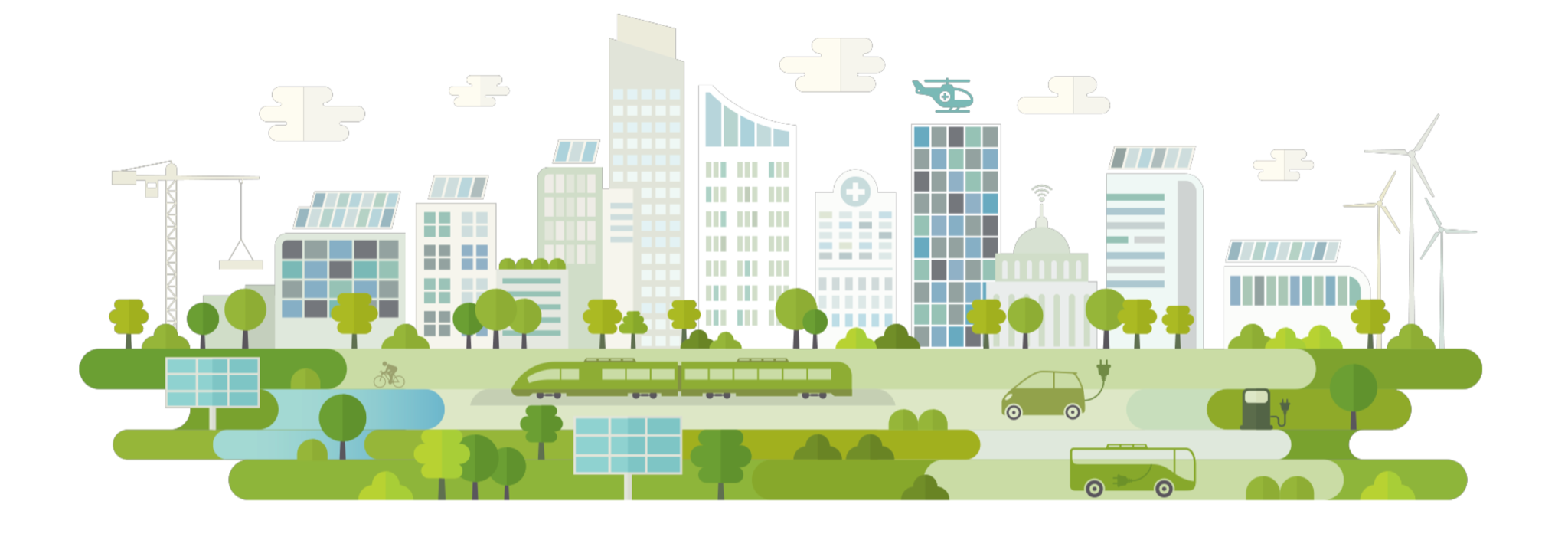 Methods: Prioritizing Buildings
1
3
2
Client Account Prioritization
Sites that rely heavily on natural gas.
EV Chargers and Bike Program
Sites that will adopt EV and deploy EV supply equipment.
Building Type
Community facing Buildings.
4
Communities Analysis
Buildings located in low-income, disadvantaged communities.
[Speaker Notes: EV Blueprint grant]
Communities Analysis
3
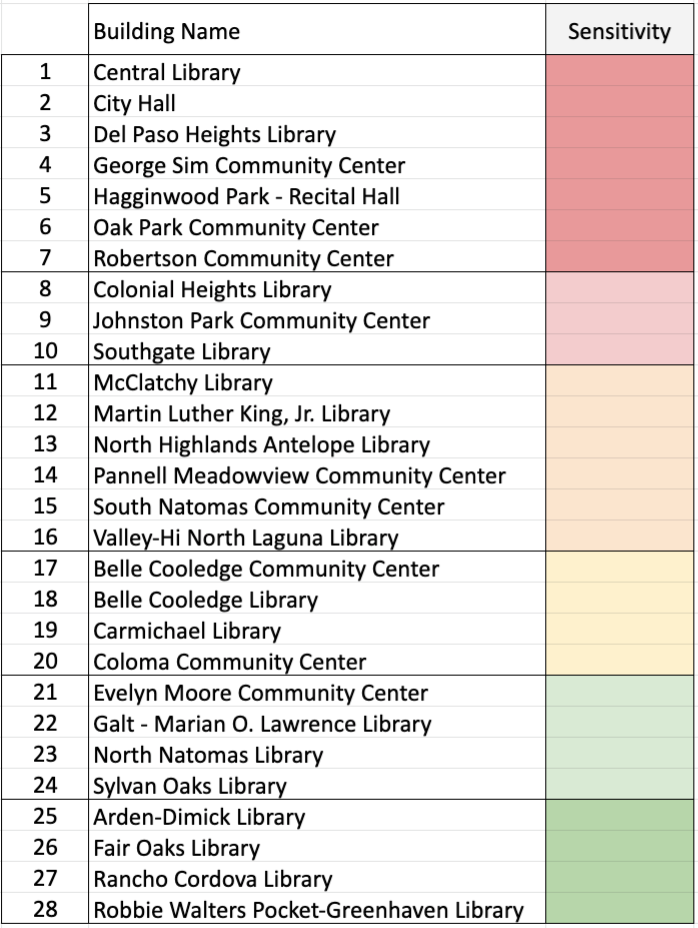 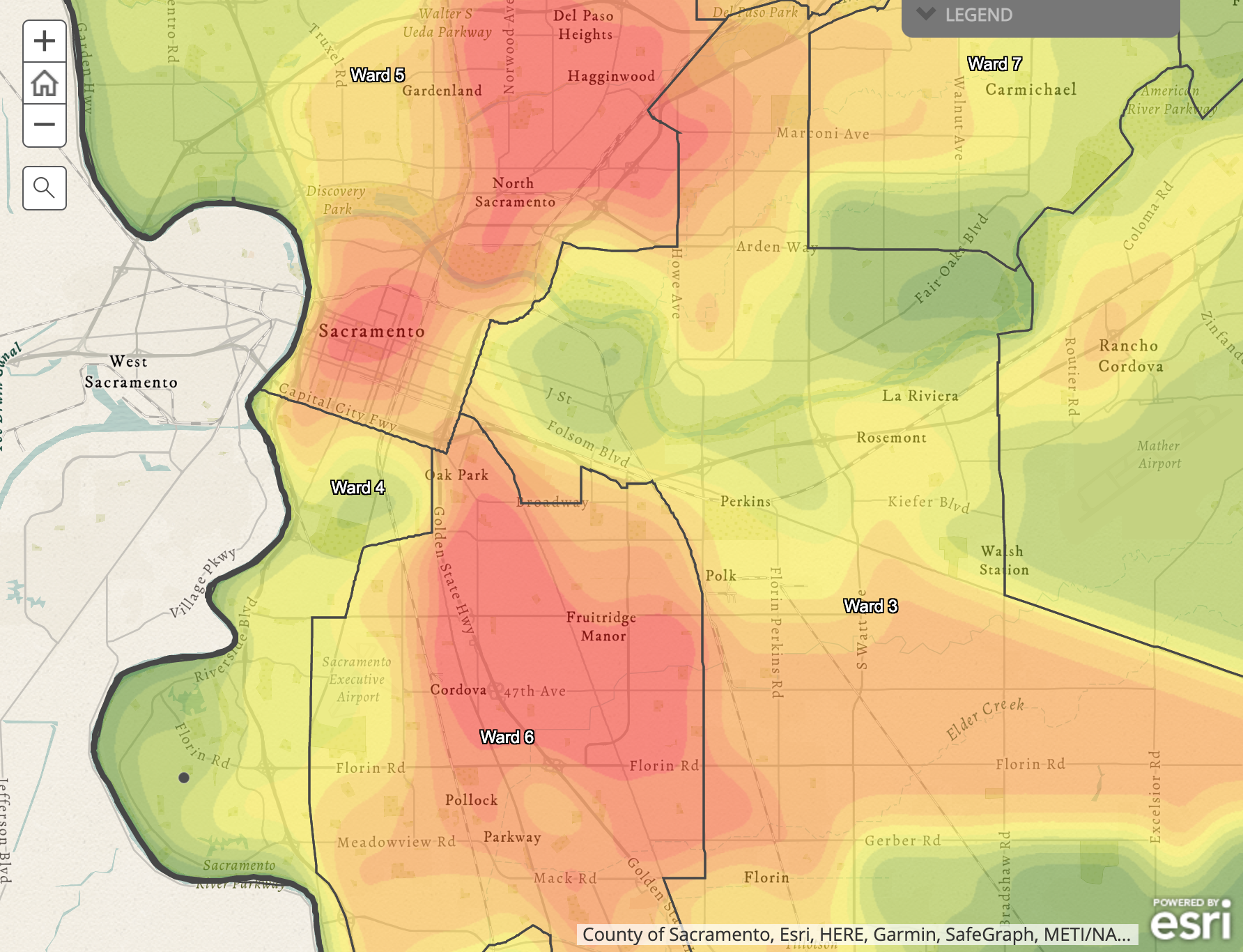 7
5
9
19
15
25
2
1
27
11
20
6
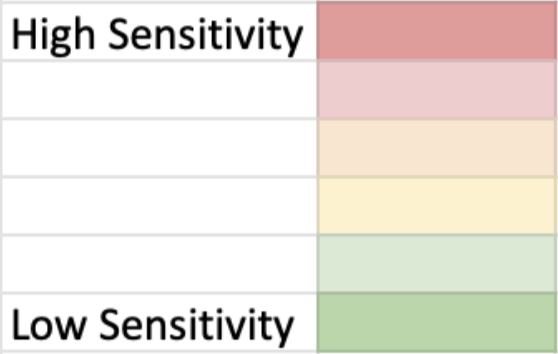 8
18
17
4
21
28
12
10
14
Communities Analysis Continued
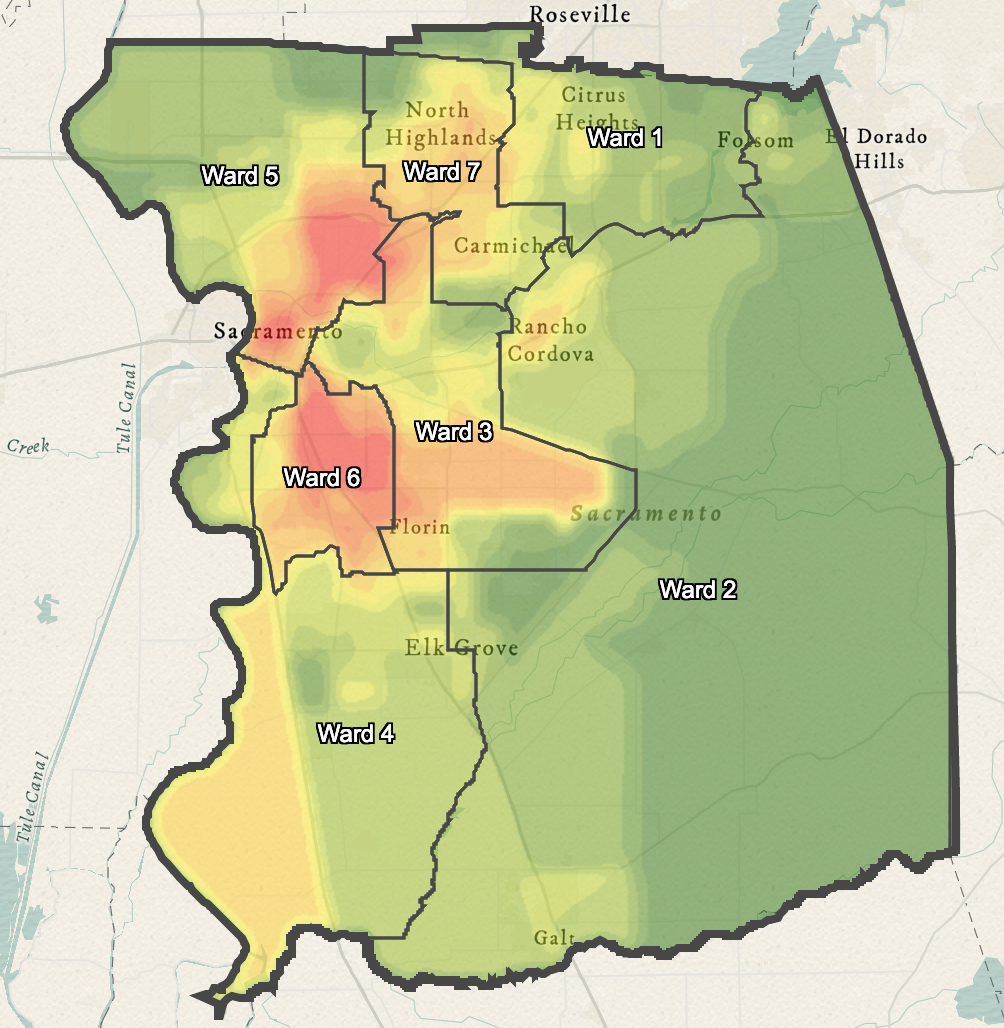 24
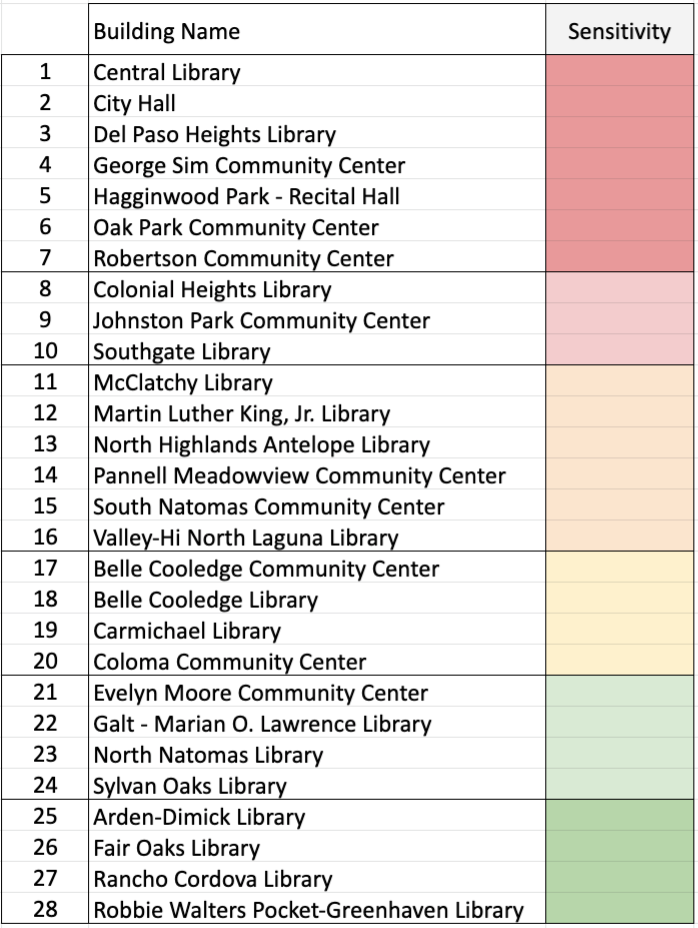 13
23
26
16
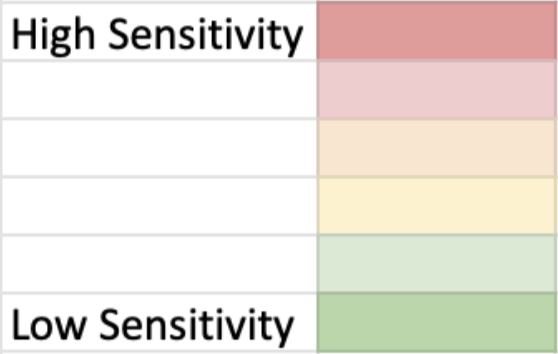 22
Multiple Pathways to 25%
25%
25%
Buildings Approach
Emissions Approach
Buildings Undergoing Upgrades 
Buildings with small easily replaced systems
Phasing by Use and Location
Replace one type system in all applicable buildings
Phasing by HVAC systems
Recommended First Steps
2
3
4
1
Electrification Pilot
Plan for Emergency Replacement
Funding Sources
Preparation
Retrofit design plans
Designate funding
City Budget
Identified SMUD Incentives
Biden Administration Efforts
Retrofit plans for replacement upon unexpected failure
Rooftop Package Units
Disadvantaged Communities
Thanks! Questions?
Ashley N. DePew
Kesh Nayebi
Daniel Simpson
andepew@ucdavis.edu
knayebi@ucdavis.edu
dhsimpson@ucdavis.edu
CEC (California Energy Commission). 2021. 2021 California Building Decarbonization Assessment. www.energy.ca.gov/data-reports/reports/building-decarbonization-assessment
Cunningham, Alejandra M., Ralston, Michelle V., Wu, Katie. 2018. Building Decarbonization Coalition Strategies and Approaches for Building Decarbonization. www.buildingdecarb.org/uploads/3/0/7/3/30734489/bdc_report_3_approaches_for_building_decarb.pdf.
Deason, Jeff et al. 2018. LBNL Report: Electrification of Buildings and Industry in the United States. Drivers, Barriers, Prospects, and Policy Approaches. http://eta-publications.lbl.gov/sites/default/files/electrification_of_buildings_and_industry_final_0.pdf.
Heinen, Steve, Pierluigi Mancarella, Ciara O’Dwyer, and Mark O’Malley. 2018. Heat Electrification The Latest Research in Europe. ieee power & energy magazine 16(June): 69–78.
Rocky Mountain Institute. 2019. Rocky Mountain Institute: The Impact of Fossil Fuels in Buildings: A Fact Base. https://rmi.org/insight/the-impact-of-fossil-fuels-in-buildings/.
SCEa (Southern California Edison). 2020. Workpaper SWWH027-01: Heat Pump Water Heater, Commercial – Fuel Substitution. San Francisco: CPUC. http://deeresources.net/workpapers
SCEb (Southern California Edison). 2020. Workpaper SWHC046-01: Heat Pump, Unitary Air Cooled HVAC, Commercial – Fuel Substitution. San Francisco: CPUC. http://deeresources.net/workpapers.
TRC. 2016. Palo Alto Electrification Final Report. (Online) www.cityofpaloalto.org/files/assets/public/development-services/advisory-groups/electrification-task-force/palo-alto-electrification-study-11162016.pdf
Wendee, Nicole. 2014. Science Selections Cooking Up Indoor Air Pollution. Environmental Health Perspectives 122(1): 2103
Resources
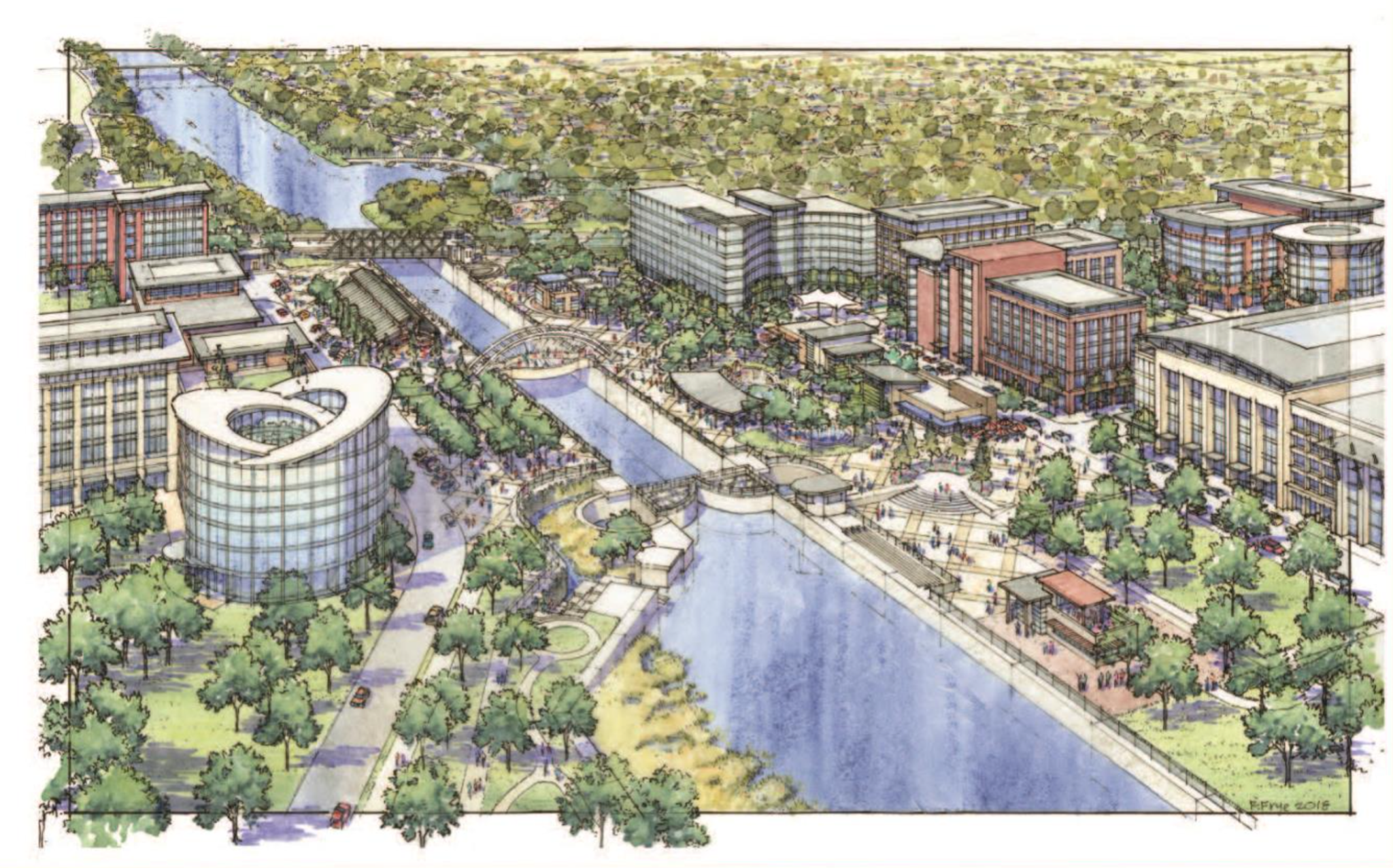